The Development Process
The Complete Guide to Film & Digital Production: The People & The Process
Lorene M. Wales, Ph.D.
© 2017 Taylor & Francis
The Development Process
The development process covers 4 major steps.

Finding the right script
Working to develop a package
The contract & negotiation phase
The final deal is struck and the project is “green-lit.”
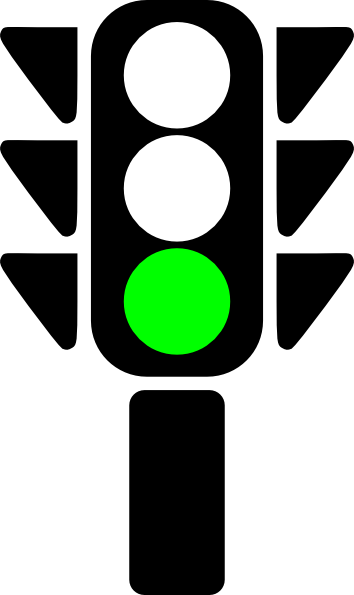 © 2017 Taylor & Francis
The Script/Idea
Things to consider for a movie idea:
Is it intriguing? 
Interesting? 
Original?
Most importantly, is there an audience?
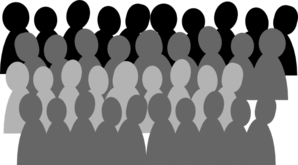 © 2017 Taylor & Francis
Acquisition
The development stage can take a long time.  Includes:
Acquiring the rights to a story idea
Polishing the screenplay
Finding the right talent (director, cast and crew)
Production financing.
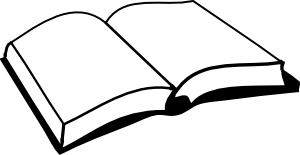 © 2017 Taylor & Francis
Developing the Script
When a producer has rights to a script, they work with a screenwriter, to build on the concept and make sure it appeals to a wide audience.  
Could take several months and involves re-writes until all are satisfied.  
During this phase, elements such as B or C storylines, characterization, dialogue and overall style are shaped.
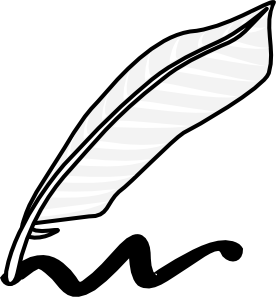 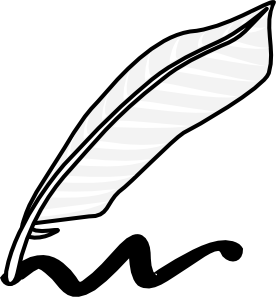 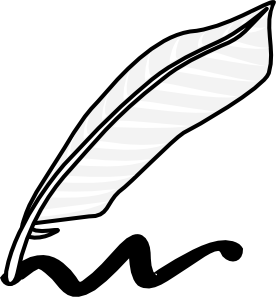 © 2017 Taylor & Francis
The Package
When the script is ready, the producer prepares a package to pitch to potential investors. 
This includes:
The polished screenplay
Treatment/synopsis
Possible director/cast biographies
Possible distribution & subsequent revenue stream.
Marketing/Viability of the project.
Potential budget.
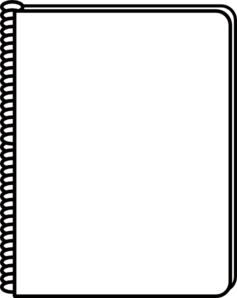 Prospectus 
for 
“The Greatest Movie Ever Made”
© 2017 Taylor & Francis
Financing
Producer begins to pitch the project to potential investors.
Needs to convince them the film will make it’s money back.
May try to raise funds through crowdfunding.
May try to get media grants.
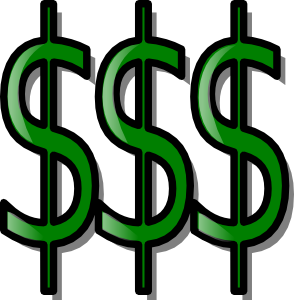 © 2017 Taylor & Francis
THE DEVELOPMENT PACKAGE
© 2017 Taylor & Francis
Elements of The Package
There are 4 different documents needed when developing a project that will be used in the Package.

The Logline
The Synopsis
The Treatment
The Step Outline
© 2017 Taylor & Francis
The Logline
Helps describe your project in a concise manner.
A very brief one or two sentence description of the story.  
Something like this:
“On his deathbed, a father tells the story of his life the way he remembers it: full of wild, impossible exaggerations. His grown son tries to separate the truth from the fantasy before it’s too late.”
“Big Fish” (2003) www.imdb.com
© 2017 Taylor & Francis
How to Write a Logline
Must have the following:

The protagonist
Their goal
The antagonist/antagonistic  force


Use an adjective to give a little depth to the protagonist
A bumbling superhero, or, a tough as nails executive.
© 2017 Taylor & Francis
The Logline
Present the protagonist’s main goal.

A bumbling superhero tries to save the world.
A tough as nails executive battles to expose the depravity of wall street.
© 2017 Taylor & Francis
The Logline
Describe the Antagonist (or what the character is up against).

A bumbling superhero tries to save the world from the evil Dark Lord.
A tough as nails executive battles to expose the depravity of wall street.
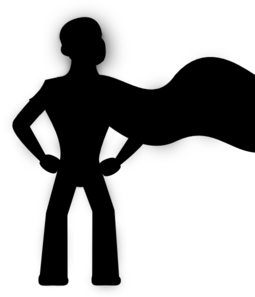 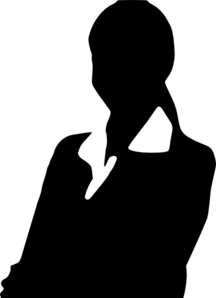 © 2017 Taylor & Francis
The Logline
Try to include the stakes the character is up against.

A bumbling superhero tries to save the world from the evil Dark Lord before he destroys all humanity on Christmas Eve.
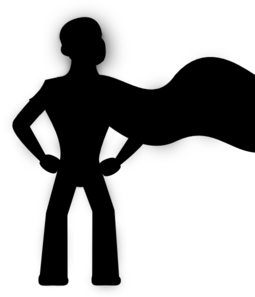 © 2017 Taylor & Francis
The Logline
Do not reveal the ending to the story ending. 
Don’t just tell, sell the idea!
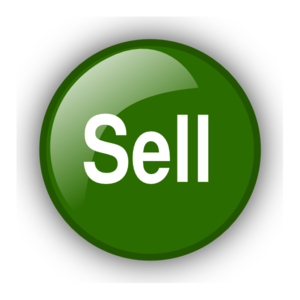 © 2017 Taylor & Francis
The Synopsis-Some Rules
A synopsis is a fully developed story in written form, prose style.
Use a header that says, “Synopsis.” 
State the genre, the title and include the writer’s contact details.
Within the body, state the setting, time and place and give a little background.
Tell the story in the third person present tense (he, she, they etc.)
© 2017 Taylor & Francis
The Synopsis-Guidelines
Describe the main protagonists as they appear in the story. 
Tell the story in the same order as the screenplay.
Include key scenes and culminating climaxes, as in act 2.
The ending must be revealed.
© 2017 Taylor & Francis
Before you Finish
One more question to ask yourself is:

So what?
Seriously, does your work have a point?  
Is it going to move people, entertain them, cause them to think?
Otherwise, why do it?
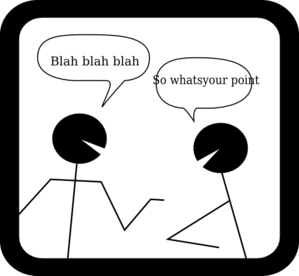 © 2017 Taylor & Francis
The Treatment
A treatment in the development phase is a one page document that tells your story.  
It is meant to excite the reader into wanting to see a film made.  
This, like the logline goes with the adage, “Don’t tell your story, sell your story.
© 2017 Taylor & Francis
Structure of a Treatment
Title
Writer’s name and contact information
WGA Registration number 
A short logline
Introduction to key characters
Who, what, when, why and where.
© 2017 Taylor & Francis
Structure of a Treatment
Act 1 in one to three paragraphs. 
Set the scene, dramatize the main conflicts.
Act 2 in two to six paragraphs. 
Should dramatize how the conflicts introduced in Act 1 lead to a crisis.
Act 3 in one to three paragraphs. 
Dramatize the final conflict and resolution
© 2017 Taylor & Francis
The Step Outline
The step outline is a longer version of the synopsis that flushes out the story in more detail.
Can be anywhere from 10 to 30 pages.
Can be written with scene headings or prose style.
INT. BUSINESS OFFICE – DAY

Mary a tough as nails executive emerges from her office.
© 2017 Taylor & Francis
Contracts & Negotiations
Your package could also have the following elements:

Script Agreement
Operating Agreement
Package/ATL
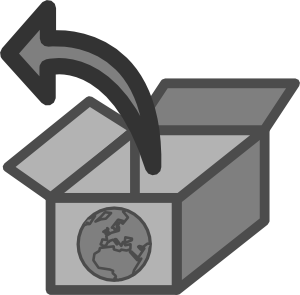 © 2017 Taylor & Francis
The Script Agreement – Outlines terms for acquiring the script.
Operating Agreement – Used in many productions to set up the legal entity that will produce the film.
Package/ATL – A description of what Above-the-Line people will or could be involved:
Stars
Producer
Director
Director of Photography
Production Designer
© 2017 Taylor & Francis
Conclusion
The producer’s job is to be a leader, to develop a project from idea to script, to financing to production. 

Creating a good development package helps the producer get the project off the ground!
© 2017 Taylor & Francis